The Open Access Discovery Challenge
Christine Stohn
Agenda
Discovery and open access

Presenting open access in discovery – the theory and the practice

Data examples

NISO ALI

Around and beyond articles ... Some considerations
2
Discovery and open access
What is open access? 
Free for read access?
Free for text mining?
Free for other re-use?

A definition for discovery

An item is freely and openly accessible without requiring authentication by the user

An item has an open access indication in the metadata

An item resides in a known Open Access repository or database or journal collection that we track as being Open Access

https://knowledge.exlibrisgroup.com/Summon/Product_Documentation/Summon%3A_Open_Access_Filter
3
How should open access material be presented in discovery
Available
Accessible
Flagged as open access
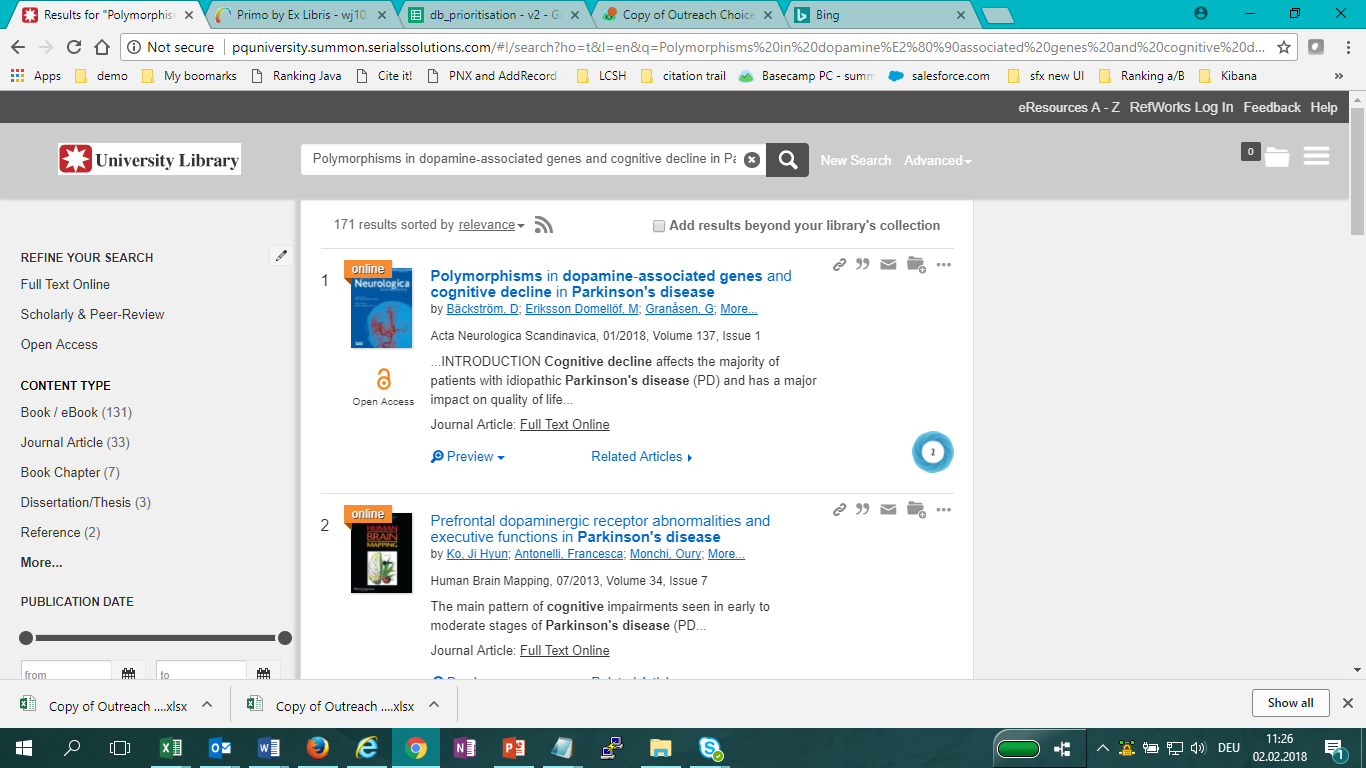 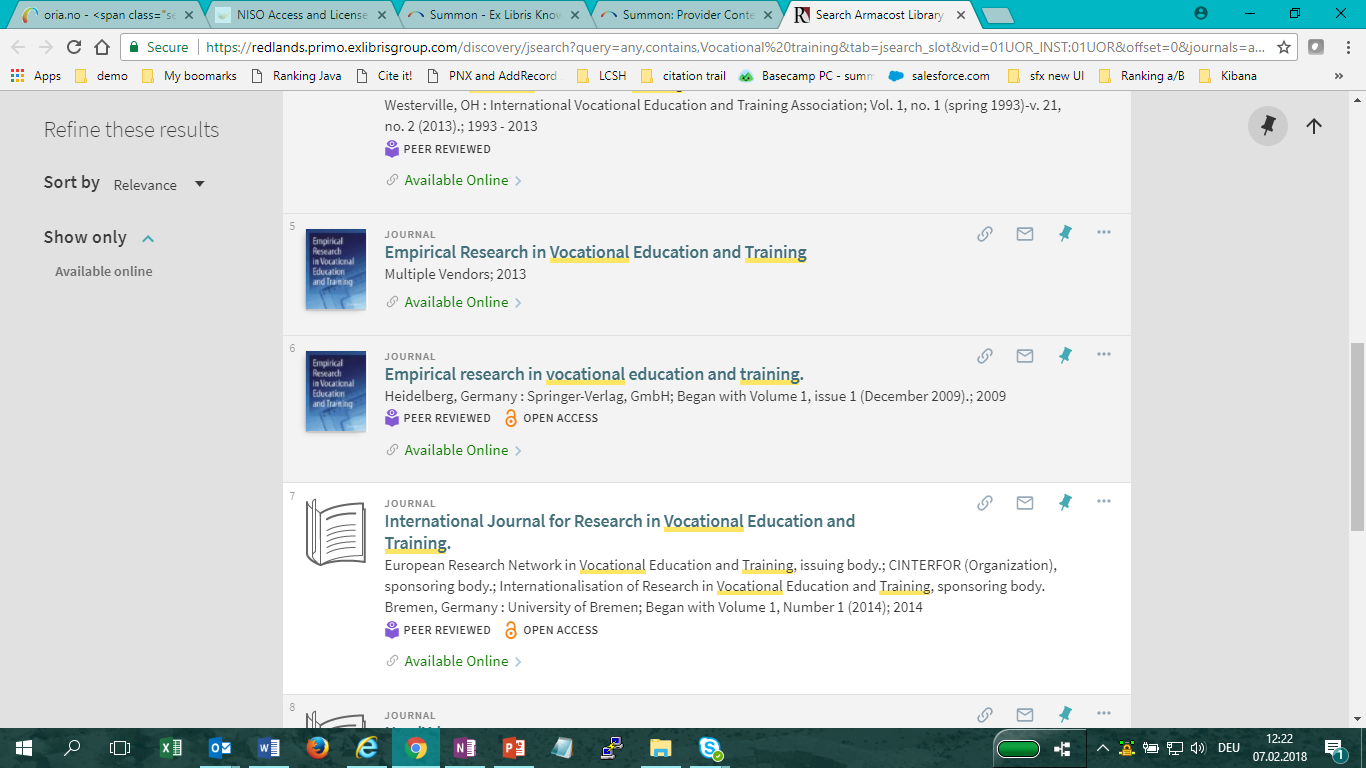 4
Discovery and open access
Where does Open Access material come from

Publisher feeds

Institutional and other repositories

Aggregates (DOAJ, CORE)
5
Open access copies from an institutional repository
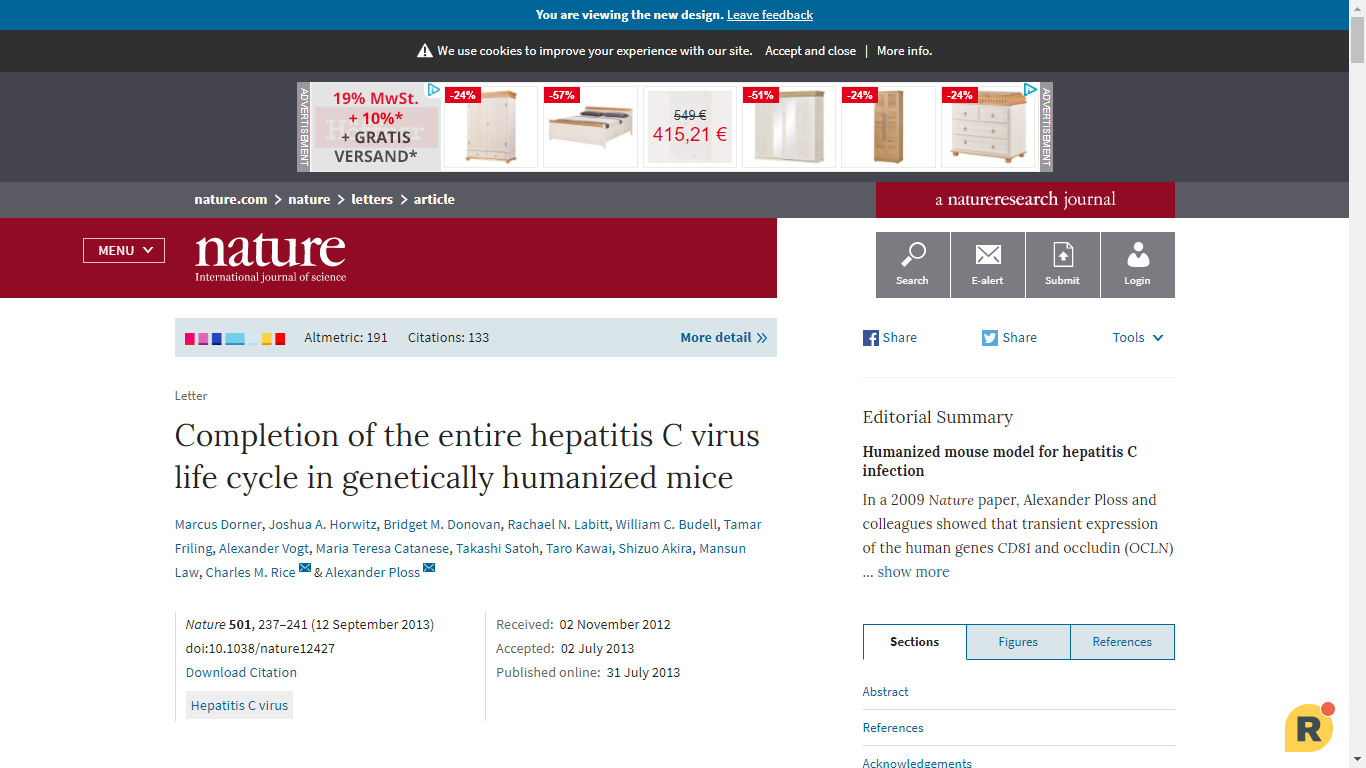 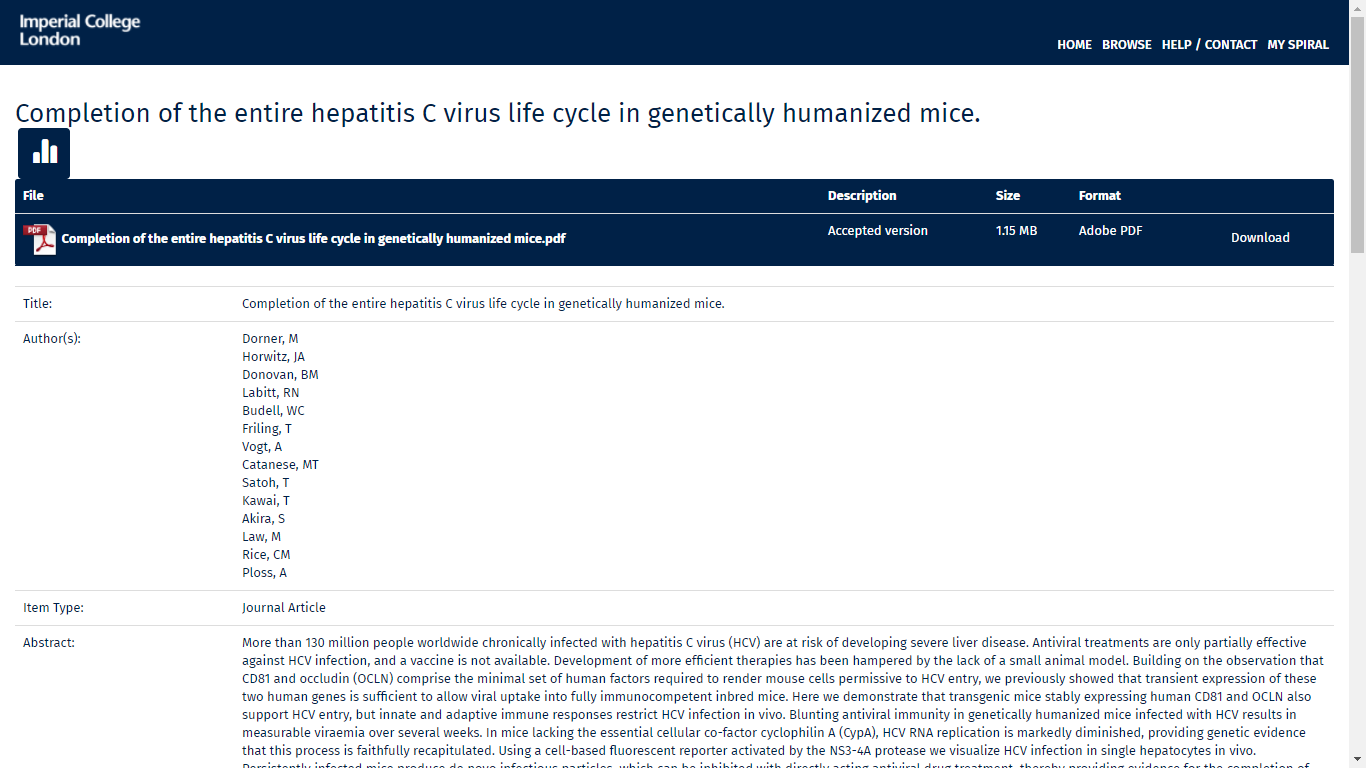 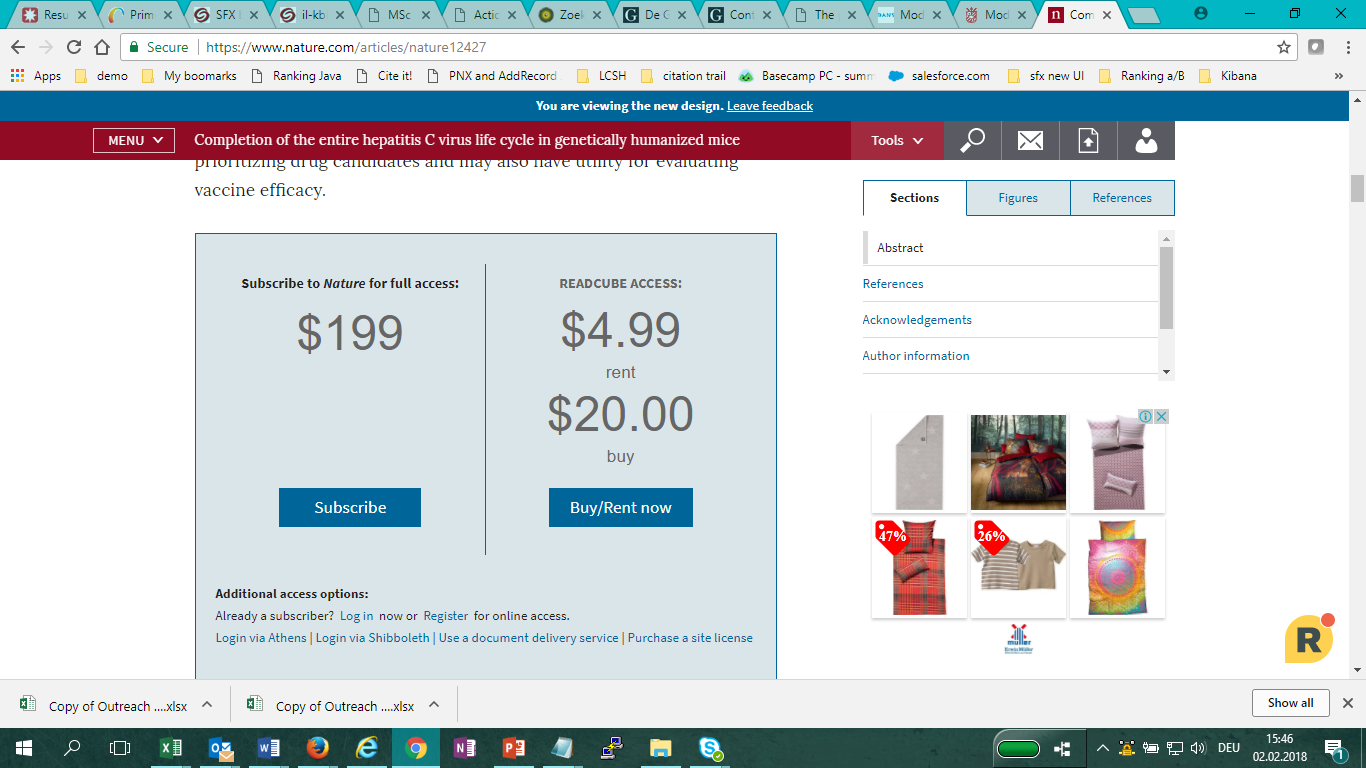 6
Challenges with institutional repositories
<oai_dc:dc xsi:schemaLocation="http://www.openarchives.org/OAI/2.0/oai_dc/ http://www.openarchives.org/OAI/2.0/oai_dc.xsd">
<dc:title> …<dc:date>2015-11-20T11:43:52Z</dc:date><dc:date>2015-11-20T11:43:52Z</dc:date><dc:date>2015-11-20</dc:date><dc:type>Thesis or Dissertation</dc:type><dc:type>Masters</dc:type><dc:type>MSc Master of Science</dc:type> … 
</oai_dc:dc>
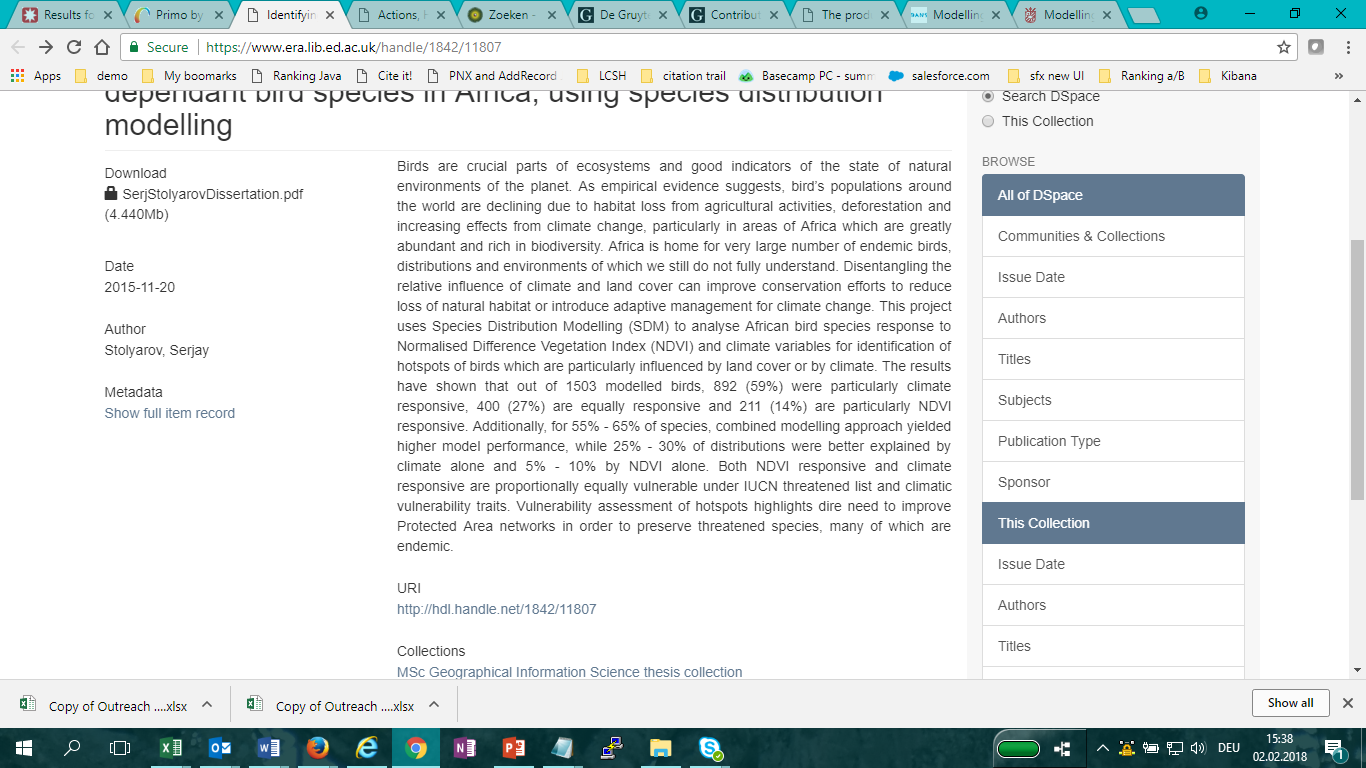 “Please note that access and submission to this collection is only available to authorised users  - it is also unfortunately not possible …. to lend Master's theses to individuals or to make them available through Inter-Library Loan”
7
Open Access indications in provider metadata
<legalStatement type="creativeCommonsBy-nc">
<p>This is an open access article under the terms of the <url href="http://creativecommons.org/licenses/by-nc/4.0/">Creative Commons Attribution‐NonCommercial</url> License, which permits use, distribution and reproduction in any medium, provided the original work is properly cited and is not used for commercial purposes.</p>
</legalStatement>
<articleopenaccess>T</articleopenaccess>
<header><identifier>rug:oai:pure.rug.nl:publications/a837e8b1-eb70-4097-8a40-334fd696aea0</identifier><datestamp>2018-01-30T14:49:46Z</datestamp><setSpec>oa_publication</setSpec><setSpec>openaire</setSpec><setSpec>publication</setSpec></header>
<oa:openAccessInformation><oa:openAccessStatus>http://vtw.elsevier.com/data/voc/oa/OpenAccessStatus#Full</oa:openAccessStatus><oa:openAccessEffective>2016-03-07T00:44:42Z</oa:openAccessEffective><oa:sponsor><oa:sponsorName>Taiwan Society of Anesthesiologists (TSA)</oa:sponsorName><oa:sponsorType>http://vtw.elsevier.com/data/voc/oa/SponsorType#FundingBody</oa:sponsorType></oa:sponsor><oa:userLicense>http://creativecommons.org/licenses/by-nc-nd/4.0/</oa:userLicense></oa:openAccessInformation>
No consistency in flags, analysis source by source

No consistency within one data source
<IsOpenAccess>1</IsOpenAccess>
<license license-type="open-access" xlink:type="simple">                    <license-p>This Open Access article is distributed under the terms of the                        Creative Commons License (<ext-link ext-link-type="uri"                            xlink:href="http://creativecommons.org/licenses/by/4.0"                            xlink:type="simple"                            >http://creativecommons.org/licenses/by/4.0</ext-link>), which permits                        unrestricted use, distribution, and reproduction in any medium, provided the                        original work is properly credited.</license-p>                </license>
8
From easy to hard to handle
Good: 
Some providers tag all their articles consistently in the same way, regardless whether from OA journal or hybrid
9
From easy to hard to handle
Easy to handle

<articleopenaccess>T</articleopenaccess>
 
 <IsOpenAccess>1</IsOpenAccess>



<permissions>                <copyright-statement>© Eric Toner, 2017; Published by Mary Ann Liebert,                    Inc.</copyright-statement>                <copyright-year>2017</copyright-year>                <license license-type="open-access" xlink:type="simple">                    <license-p>This Open Access article is distributed under the terms of the                        Creative Commons License (<ext-link ext-link-type="uri"                            xlink:href="http://creativecommons.org/licenses/by/4.0"                            xlink:type="simple"                            >http://creativecommons.org/licenses/by/4.0</ext-link>), which permits                        unrestricted use, distribution, and reproduction in any medium, provided the                        original work is properly credited.</license-p>                </license>            </permissions>
10
From easy to hard to handle
Good: 
Some providers tag all their articles consistently in the same way, regardless whether from OA journal or hybrid

Harder
Some datafeeds only tag individual oa articles but not articles from full OA journals

Even harder
Collection is flagged as oa as a whole but actually not all items are OA, there other flags to identify the non-OA items
11
Identifying open access in a data feed
worldbank_openknowledgerepository_oai_openknowledge_worldbank_org_10986_28932
Record 1
<header>      <identifier>oai:openknowledge.worldbank.org:10986/28932</identifier>      <datestamp>2018-01-16T15:56:27Z</datestamp>      <setSpec>com_10986_2123</setSpec>      <setSpec>com_10986_4</setSpec>      <setSpec>col_10986_2140</setSpec>      <setSpec>external_journal_articles_dec</setSpec>
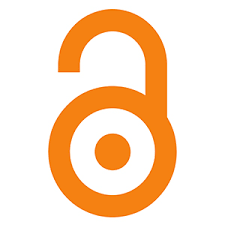 Record 2
<header>      <identifier>oai:openknowledge.worldbank.org:10986/29146</identifier>      <datestamp>2018-01-12T05:22:41Z</datestamp>      <setSpec>com_10986_2210</setSpec>      <setSpec>col_10986_4401</setSpec>      <setSpec>external_journal_articles_dec</setSpec>
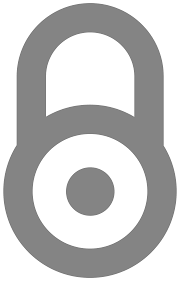 Solution:
Set rule to exclude all with  <setSpec>col_10986_4401</setSpec>
12
Flagging embargoes
<dc:rights>Copyright © 2017, Rights Managed by Nature Publishing Group</dc:rights>
<dc:rights>2018-05-01</dc:rights>
<dc:publisher>Nature Publishing Group</dc:publisher>

<dc:rights>This is a pre-copyedited, author-produced PDF of an article accepted for publication in British Journal of Anaesthesia following peer review. The version of record BJA: British Journal of Anaesthesia, Volume 119, Issue suppl_1, 1 December 2017, Pages i72–i84, https://doi.org/10.1093/bja/aex383 is available online at: https://dx.doi.org/10.1093/bja/aex383</dc:rights>
<dc:rights>2018-11-17</dc:rights>
<dc:publisher>Oxford University Press (OUP)</dc:publisher>

<dc:relation>Nature</dc:relation>
<dc:rights>© 2016 Macmillan Publishers Limited, part of Springer Nature. All rights reserved.</dc:rights>
<dc:publisher>Nature</dc:publisher>

<dc:rights>This article may not exactly replicate the final version published in the APA journal. It is not the copy of record. This article is under embargo until publication</dc:rights>
<dc:rights>10000-01-01</dc:rights
><dc:publisher>APA</dc:publisher>
13
From easy to hard to handle
Good: 
Some providers tag all their articles consistently in the same way, regardless whether from OA journal or hybrid

Harder
Some datafeeds only tag individual oa articles but not articles from full OA journals

Even harder
Collection is flagged as oa as a whole but actually not all items are OA, there other flags to identify the non-OA items

(almost) Impossible
All items in a collection are flagged as open access or collection is open access but there are exceptions – without a way to identify them
14
Coming back to the challenge
Analysis and ingest source by source is very time consuming

Use of standardized (and simple) formats will enable better and faster ingest into discovery indexes
15
NISO ALI - http://www.niso.org/schemas/ali/1.0
Purpose
to standardize bibliographic metadata to describe the accessibility of journal articles 
communicate the item's license details


Core part of the recommendations
free_to_read tag
Optional: a start date to define the time point when the work will become free-to-read and/or an end date when it will cease to be free-to-read

license_reference tag
A reference to a URI that carries the license terms (e.g. re-use rights)
16
Examples for NISO ALI implementations
<document>
...
<free_to_read xmlns="http://www.niso.org/schemas/ali/1.0/" start_date="2014-01-01"
end_date="2014-12-31"/>
<license_ref xmlns="http://www.niso.org/schemas/ali/1.0/" start_date="2015-02-03">
 http://www.examplesite.org/open_license.html
</license_ref>
...
</document>



Source: http://www.niso.org/schemas/ali/1.0
17
Examples for NISO ALI implementations
JATS (Journal Article Tag Suite) – application of NISO Z39.96-2015

...
<permissions>
<ali:free_to_read xmlns:ali="http://www.niso.org/schemas/ali/1.0/" 
start_date="2014-01-01" end_date="2014-12-31"/>
</permissions>
... 
Source: https://jats.nlm.nih.gov/archiving/tag-library/1.1/element/ali-free_to_read.html
18
Coming back to the challenge
Analysis and ingest source by source is very time consuming

Use of standardized (and simple) formats will enable better and faster ingest into discovery indexes
19
Around and beyond articles ...
How do we treat different versions of the same article?
20
Different versions of an article: pre-copyedited and embargoed
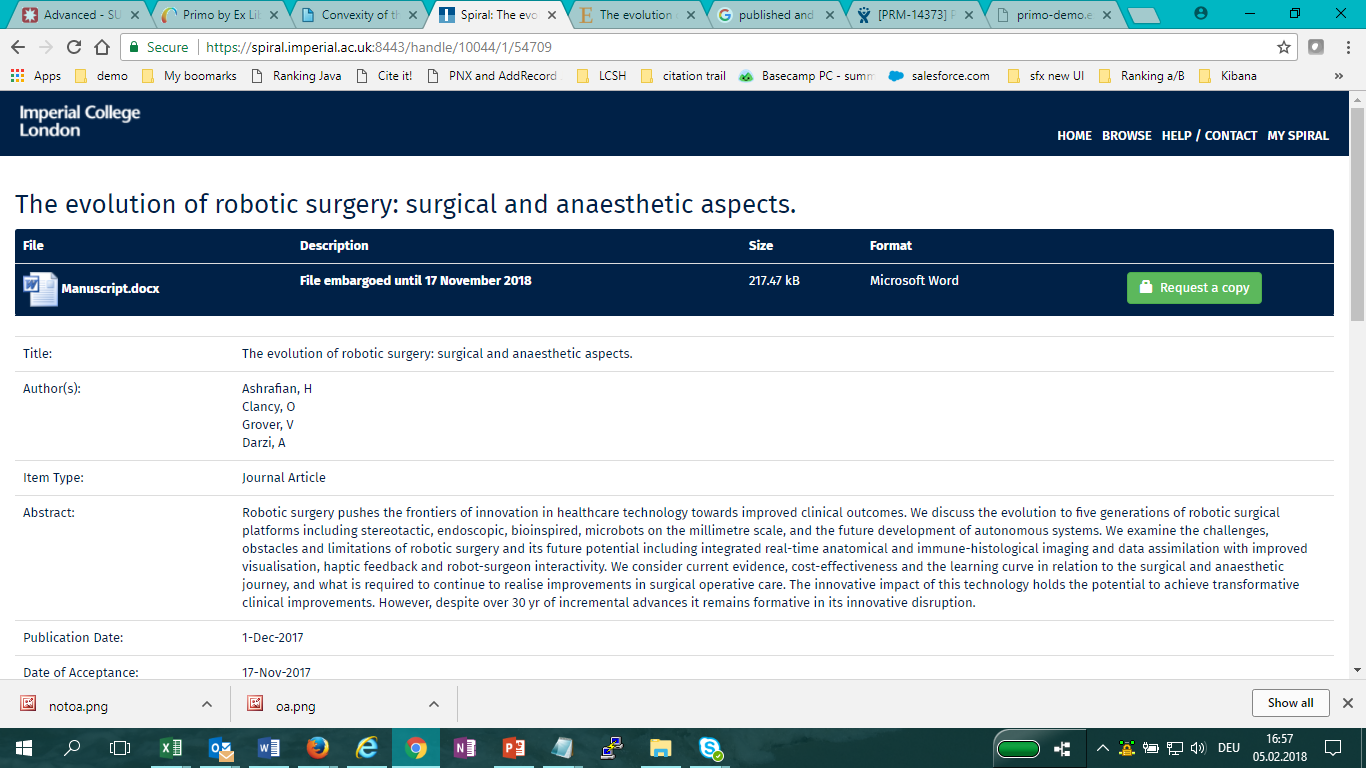 From the metadata:
<dc:rights>This is a pre-copyedited, author-produced PDF of an article accepted for publication in British Journal of Anaesthesia following peer review. The version of record BJA: British Journal of Anaesthesia, Volume 119, Issue suppl_1, 1 December 2017, Pages i72–i84, https://doi.org/10.1093/bja/aex383 is available online at: https://dx.doi.org/10.1093/bja/aex383</dc:rights>
<dc:rights>2018-11-17</dc:rights>
21
Different versions of an article: Submitted and under consideration
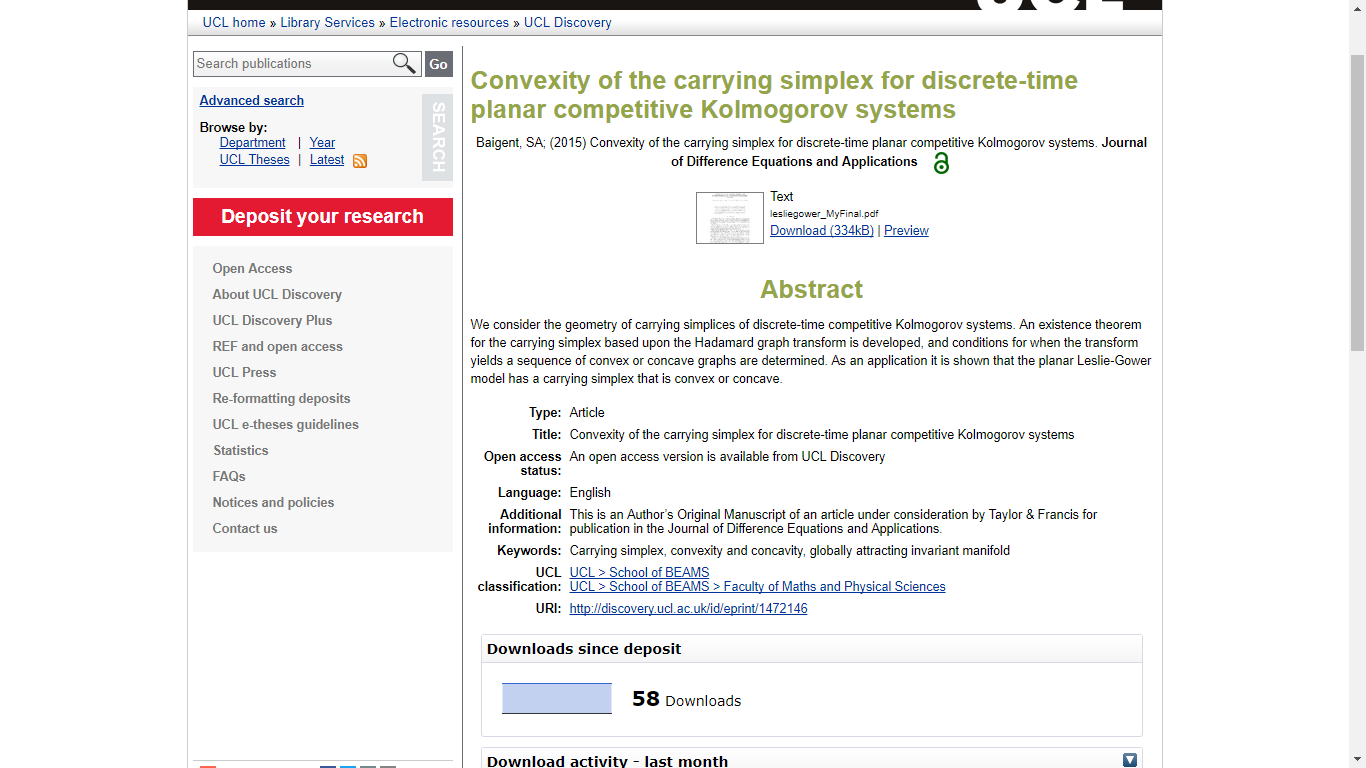 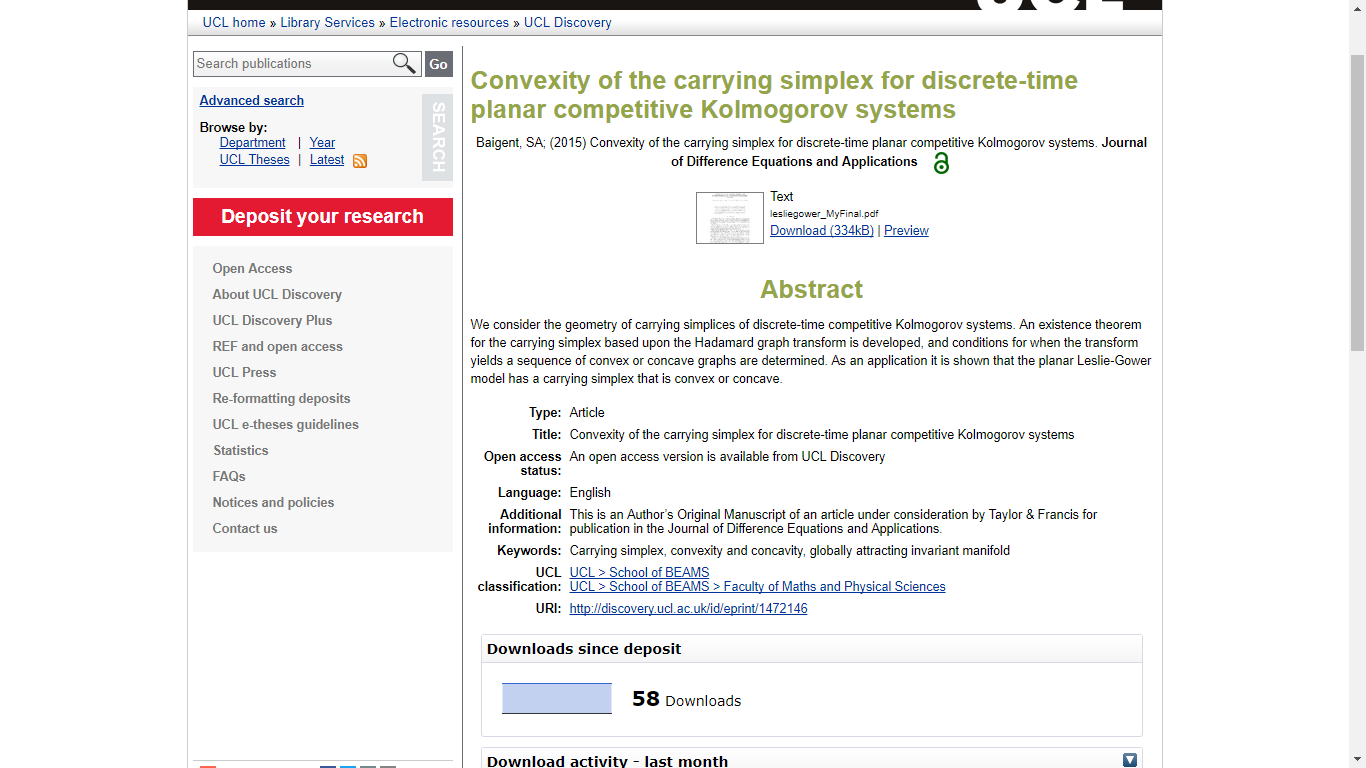 22
Around and beyond articles ...
How do we treat different versions of the same article?


Should articles from „predatory“ open access journals be made discoverable and who defines what predatory means?


What do you think about Open Educational Resources (OER)? Open Textbooks? 

What is a „good“ resource and who sets that „standard“?
In what context is a resource „good“ and „useful“?
23
Thank You